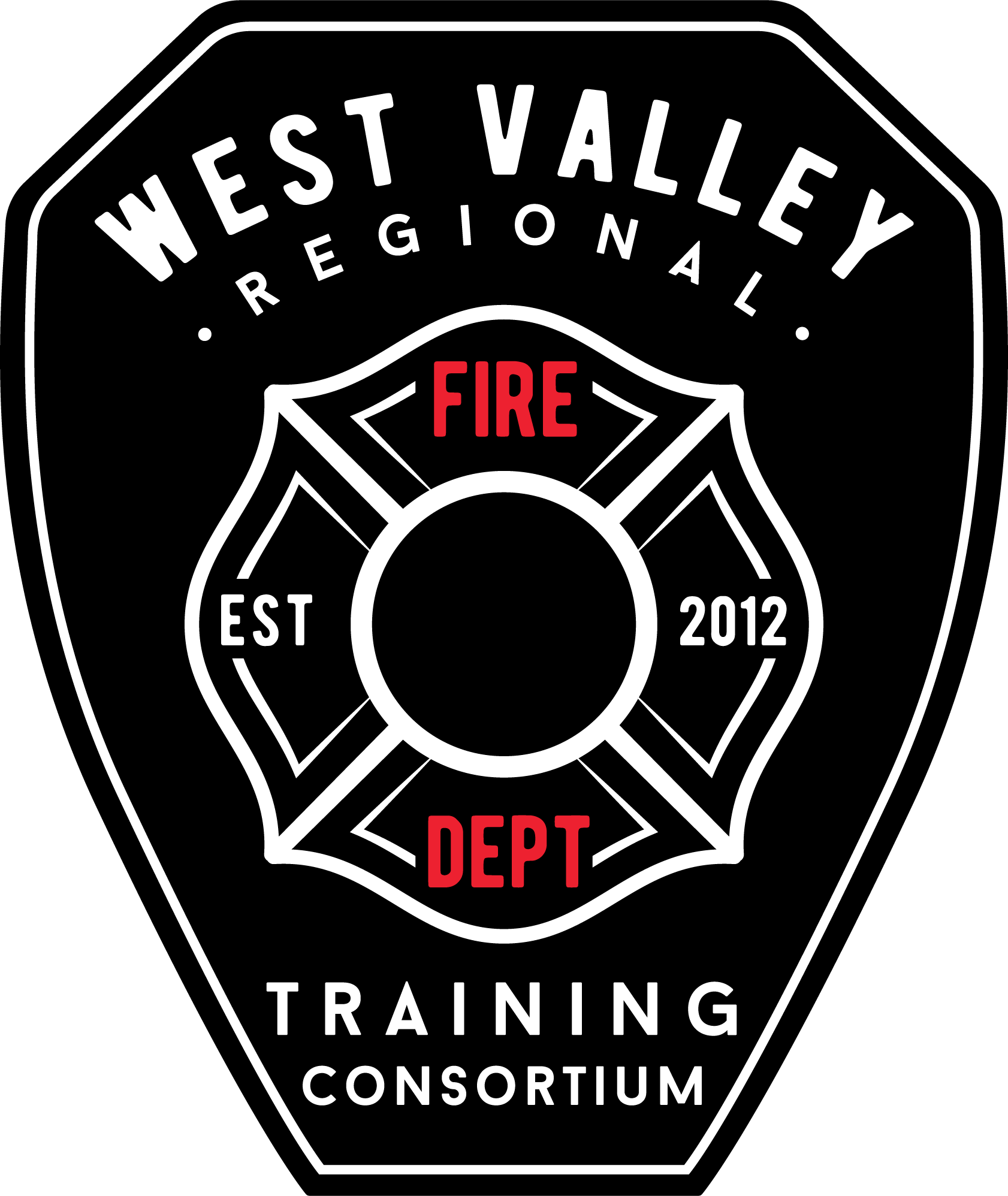 Tire Maintenance & Inspection
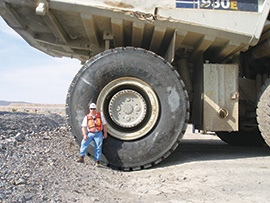 Common Terms
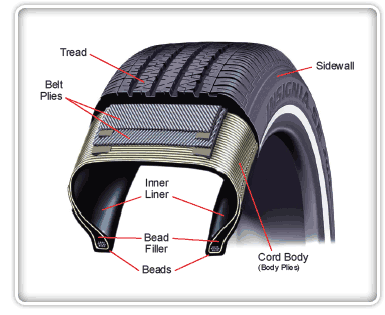 The Manufacturer’s Vehicle Weight Rating Chart
The Manufacturer’s Vehicle Weight Rating Chart
The Manufacturer’s Vehicle Weight Rating Chart
Axel Weight Ratings
The Manufacturer’s Vehicle Weight Rating Chart
Tire Specs.
Proper Tire Inflation
Cold Tire Inflation
Inspecting The Tread
Tread Depth Not Less Than 4/32 On Fire Apparatus
Typical Wear Pattern on Tak 4 Suspension.   Shoulder Tread Wears much Faster    Than Center Tread
Tread Layer worn Completely Through
Visible Condition Known As “Blotching”
Cord Or Belt Showing
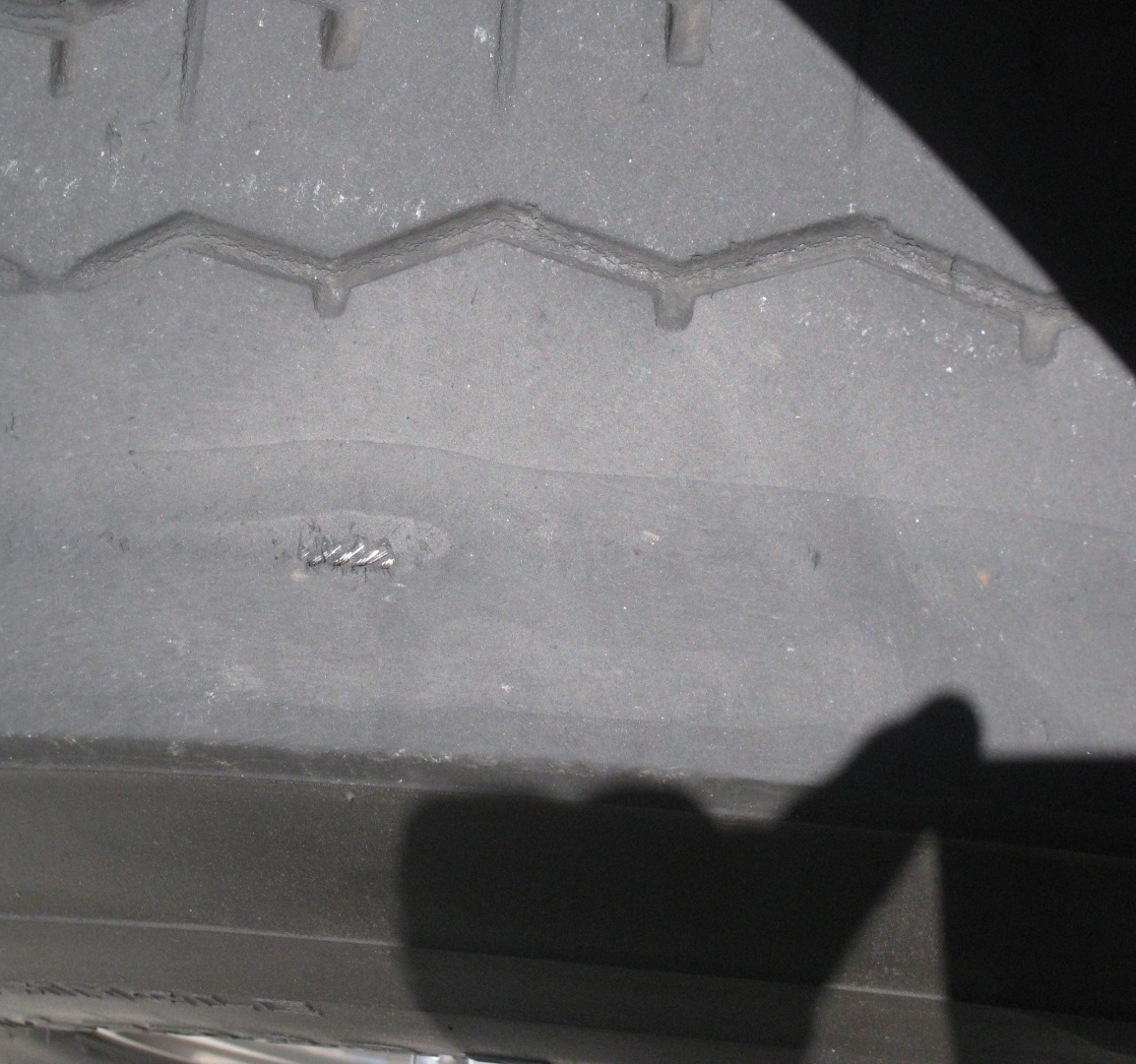 The Responsibility Is On YOU!!!
Check Tread Depth Daily
Maintain Proper Tire Pressure
Have Tires Rotated In Order To Maximize Lifespan
Have Tires Replaced When ANY Area Of The Tread Wears     Below 4/32
The Responsibility Is On YOU!!!
OUT OF SERVICE CRITERIA
Tread Depth Below 4/32
Improper Inflation
Damage To Tread, Sidewall Or Bead
Bubbles Or Blisters
Any Impaled Objects 
*If You Are Not Sure… Have The Tire Inspected By A Dept. Mechanic Or Wingfoot.
Don’t Forget, Either Of These Conditions Can:Get You Multiple Tickets
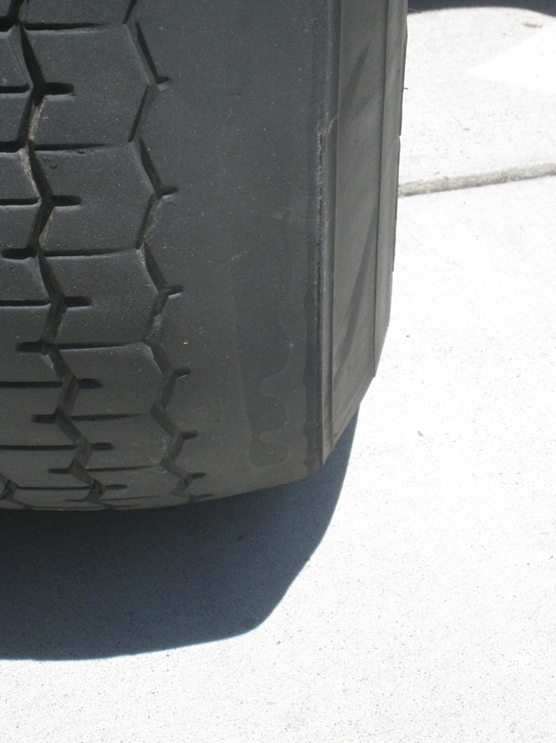 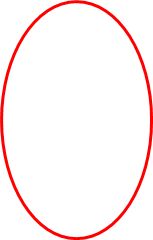 Don’t Forget, Either Of These Conditions Can:Or Prove Negligence In An Accident
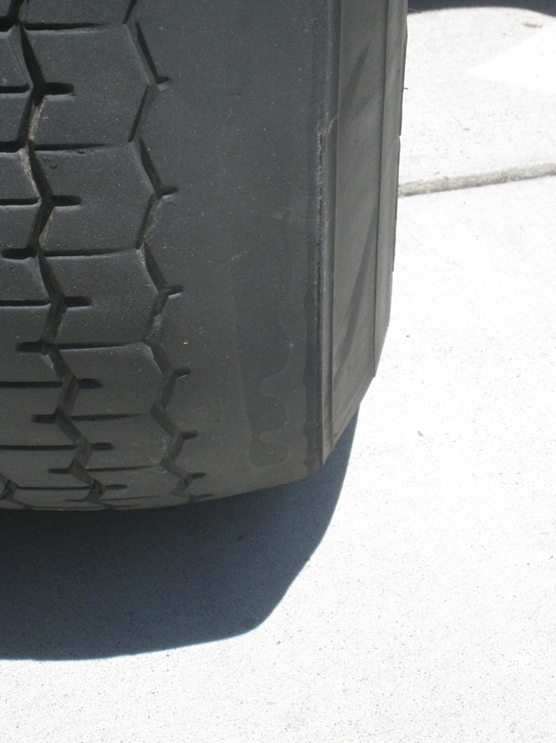 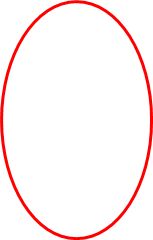 Ya’ll Have A Safe Trip…
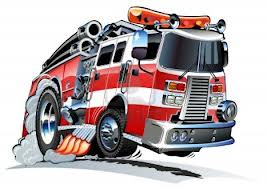 And Keep The Rubber Side Down!
Record your training hours!